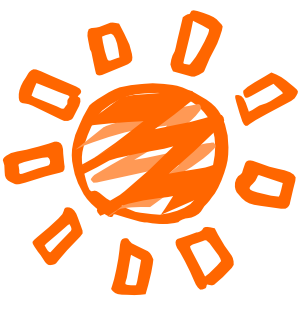 ○○グループ
こうがいがくしゅう
いつ　いくの？
１１がつ６にち
（すいようび）
２９
６
どこに　いくの？
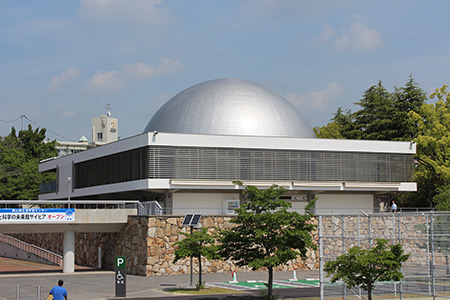 ひととかがくのみらいかん
サイピア
なににのっていくの？
　　　　　　　　　
　　　　　　タクシー
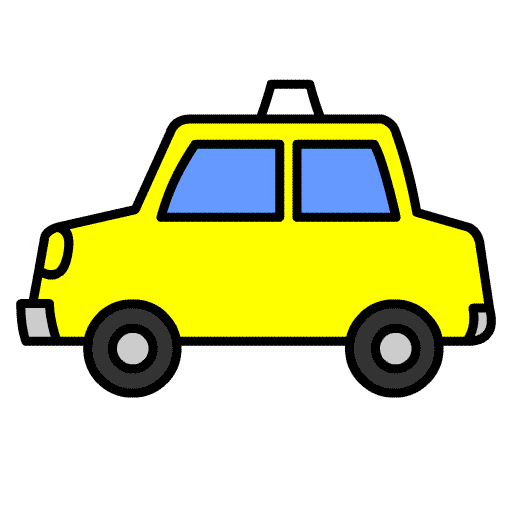 がっこう
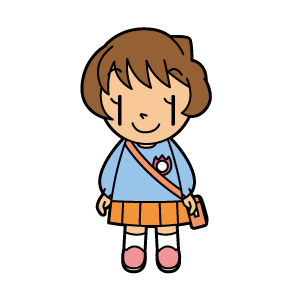 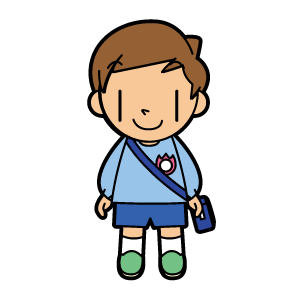 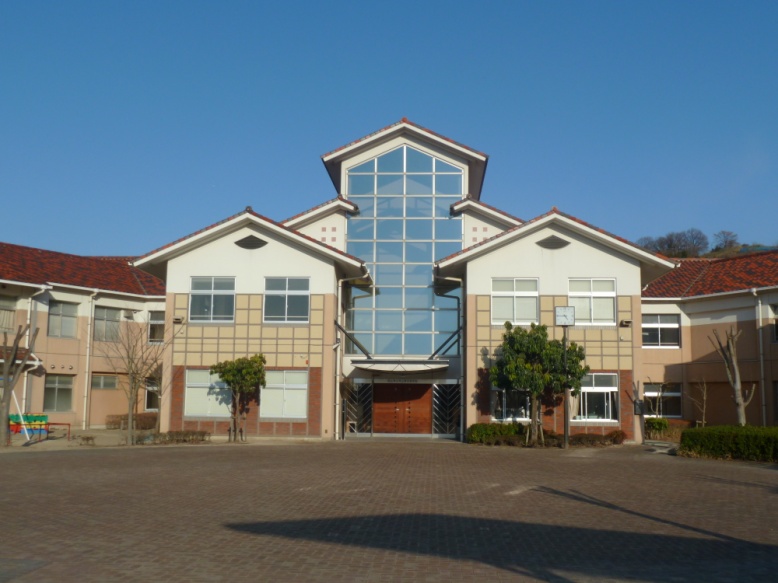 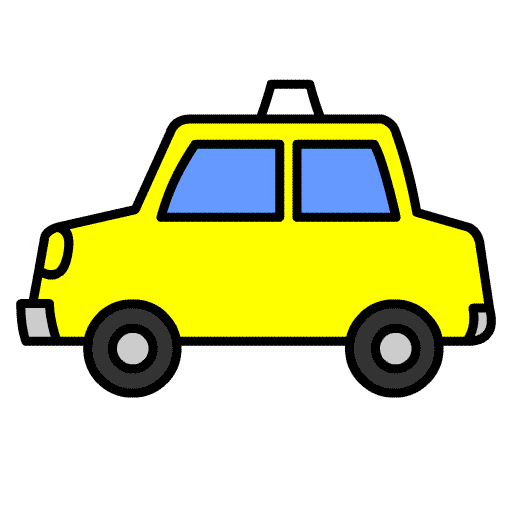 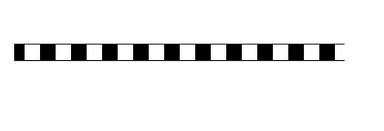 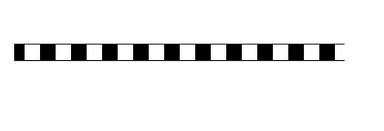 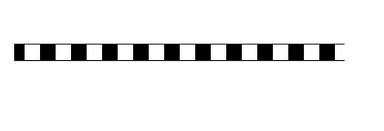 サイピア
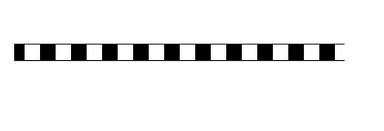 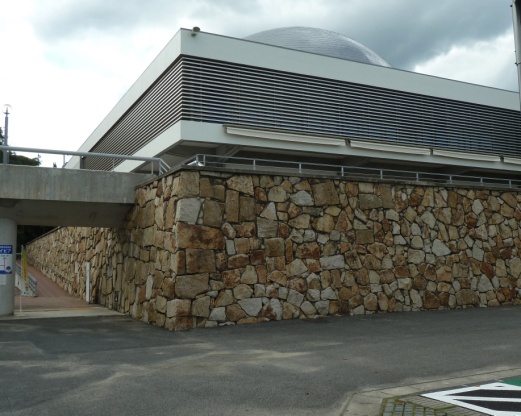 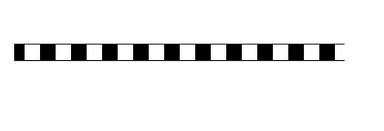 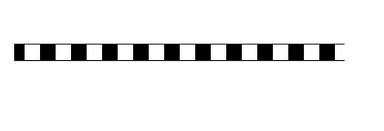 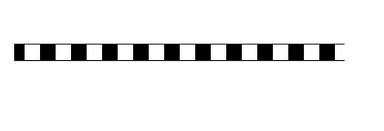 サイピアについたよ！
いらっしゃいぼくサイピイだよ。
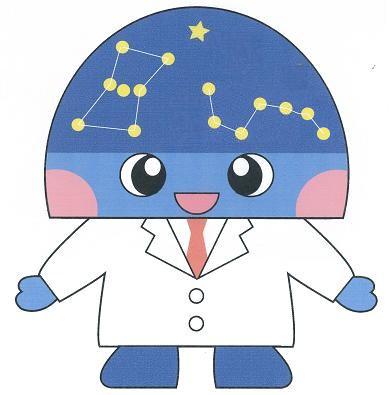 ぼくが　
あんないするよ
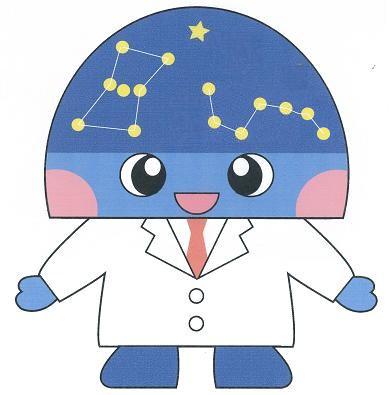 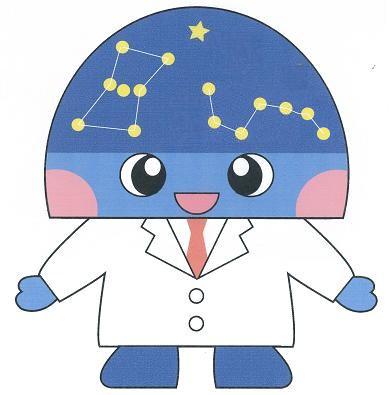 まずは　
サイエンスショー！
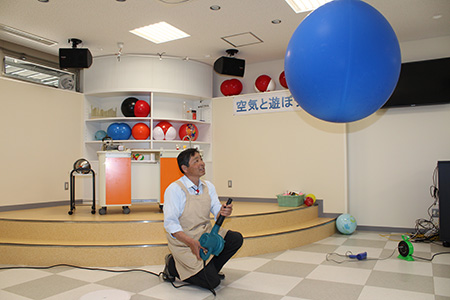 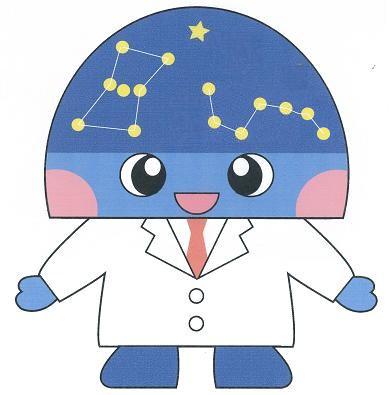 つぎは　
プラネタリウム！
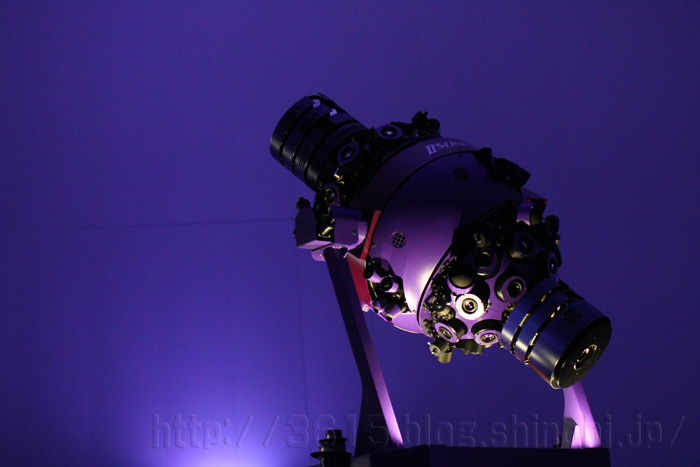 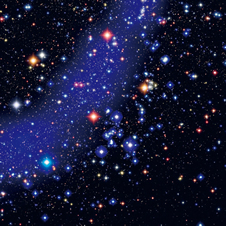 ほしがいっぱいみえるよ
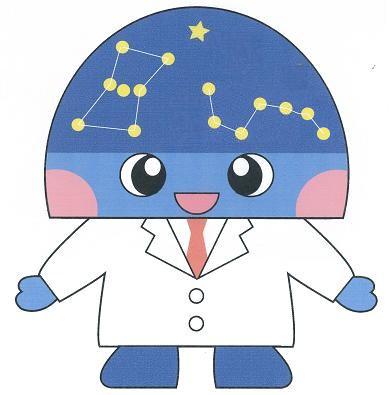 まってるからね！
サイピア
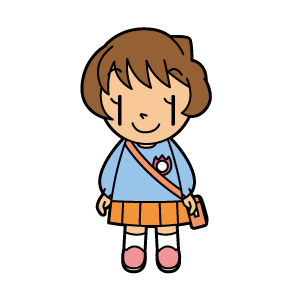 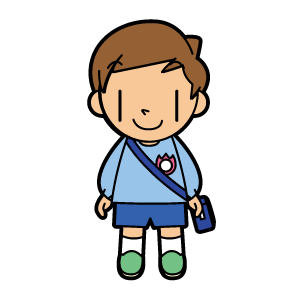 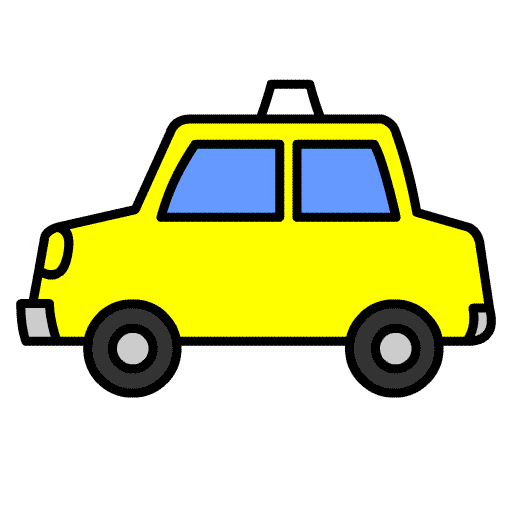 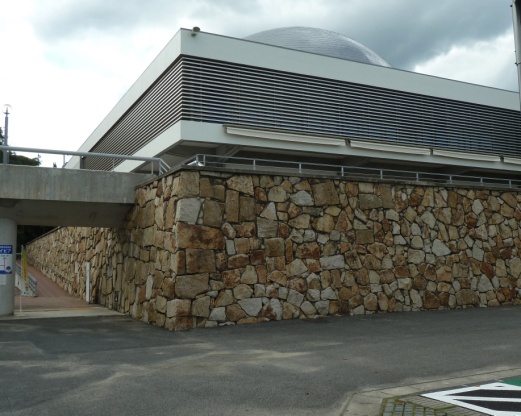 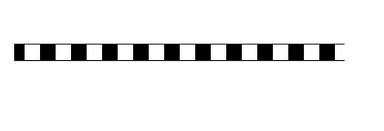 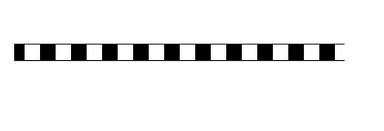 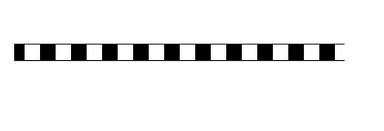 がっこう
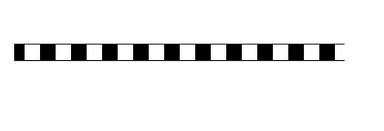 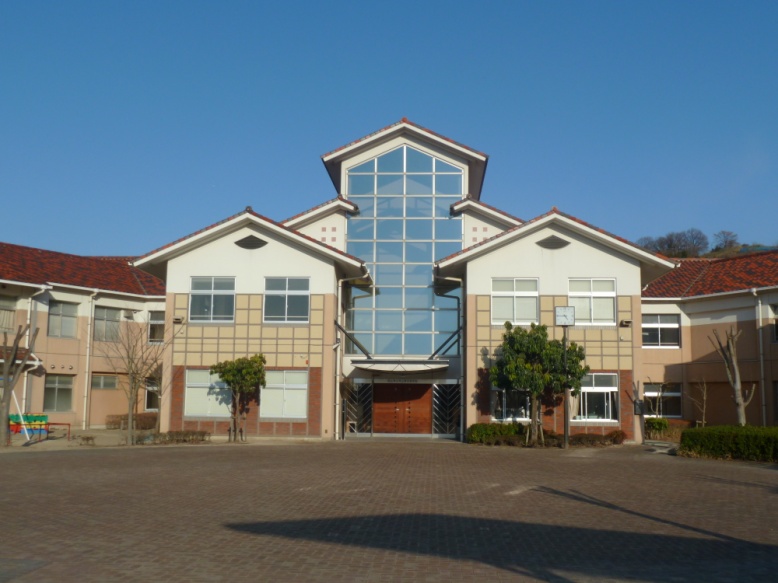 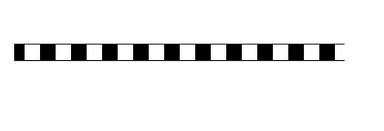 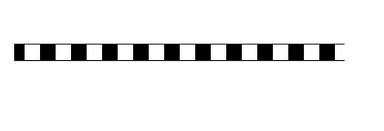 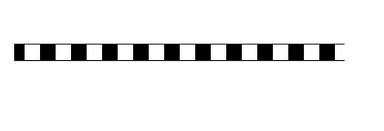 おたのしみに！